CSE 591: Energy-Efficient ComputingLecture 11SLEEP: storage
Anshul Gandhi
347, CS building
anshul@cs.stonybrook.edu
Storage hierarchy
maid paper
Power consumption
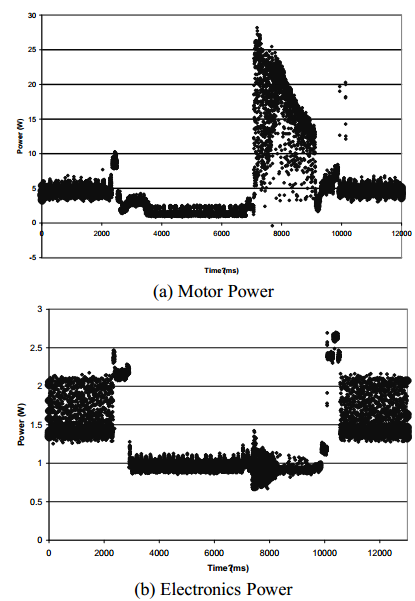 Cache drives
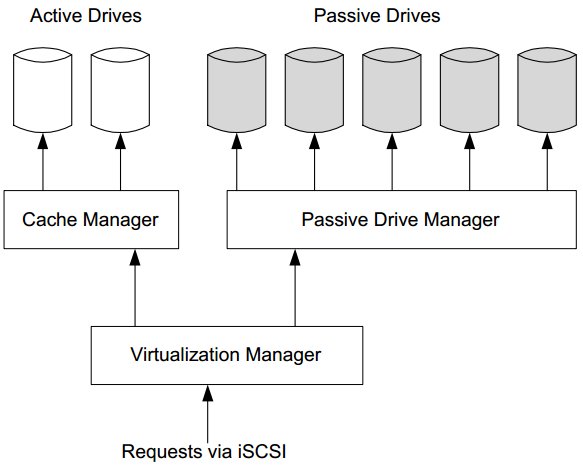 pdc paper
Power  and latency
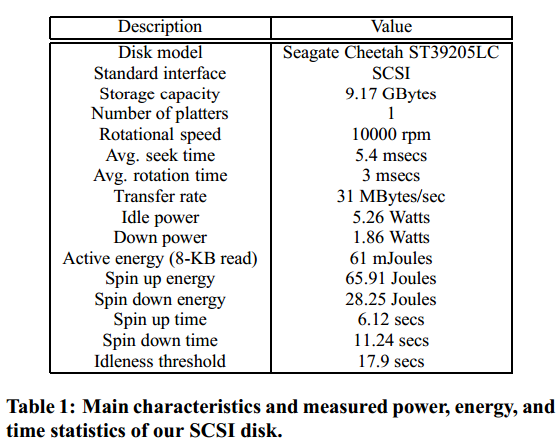 Two-speed disks
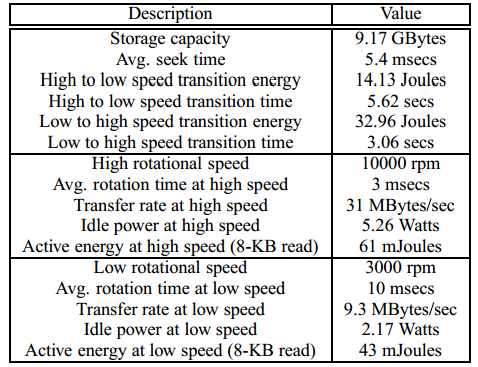